Aluno( s):Stefanny Donatelli

Série: 2° ano | Turma: M03 | Turno: Matutino. Valor: 3,0 pontos
Professora: Ana Cristina -  lucas.perobas@gmail.com
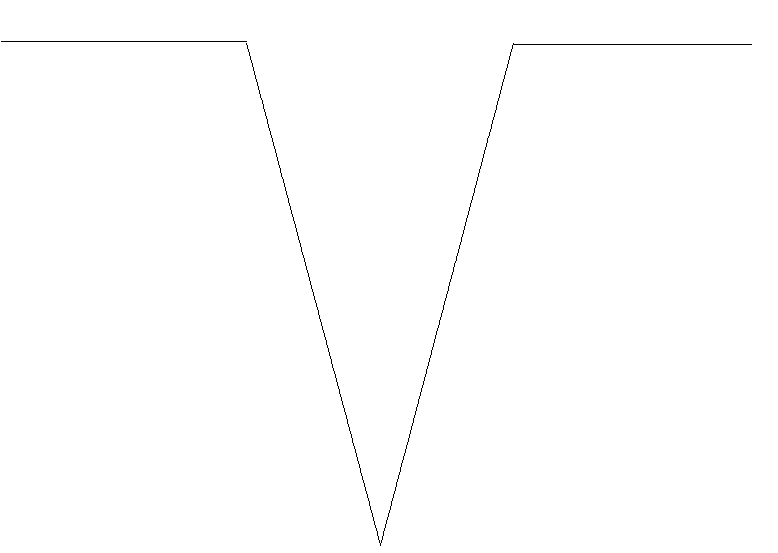 EEEFM Prof.ª Filomena Quitiba  
Piúma/ES, 1º semestre de 2019
DIAGRAMA VÊ: ESTUDANDO PARA O ENEM DE FORMA INVERTIDA
Questão básica 
A reação da base NH3 (g) com ácidos HX (g) forma compostos iônicos de fórmula NH4X (s) HX (g) + NH3 (g) → NH+ 4X– (s) Ocorrerá a fixação de moléculas de água (polares) com íons NH+ 4 e X– por forças de interação íon-dipolo.
Domínio Metodológico
Domínio Conceitual
Teoria:Esquiometria
Asserções de valor:  
Foi consenso que os desafios são grandes na preparação para o Enem, pois requer dedicação e resiliência.
Princípios/necessidade didática:
Conhecimento sobre integrações
intermoleculares.
Asserções de conhecimento:
A letra D está correta.Os sais de amônio são
espécies de caráter iônico, que se separam no cátion
NH4+ e no ânion X-. Esses íons interagem com a
água, por ser polar, com interações do tipo
íon-dipolo.
Neste caso, o ânion X- será solvatado pelos
hidrogênios e o cátion NH4+ será solvatado pelos
oxigênios das moléculas de água.
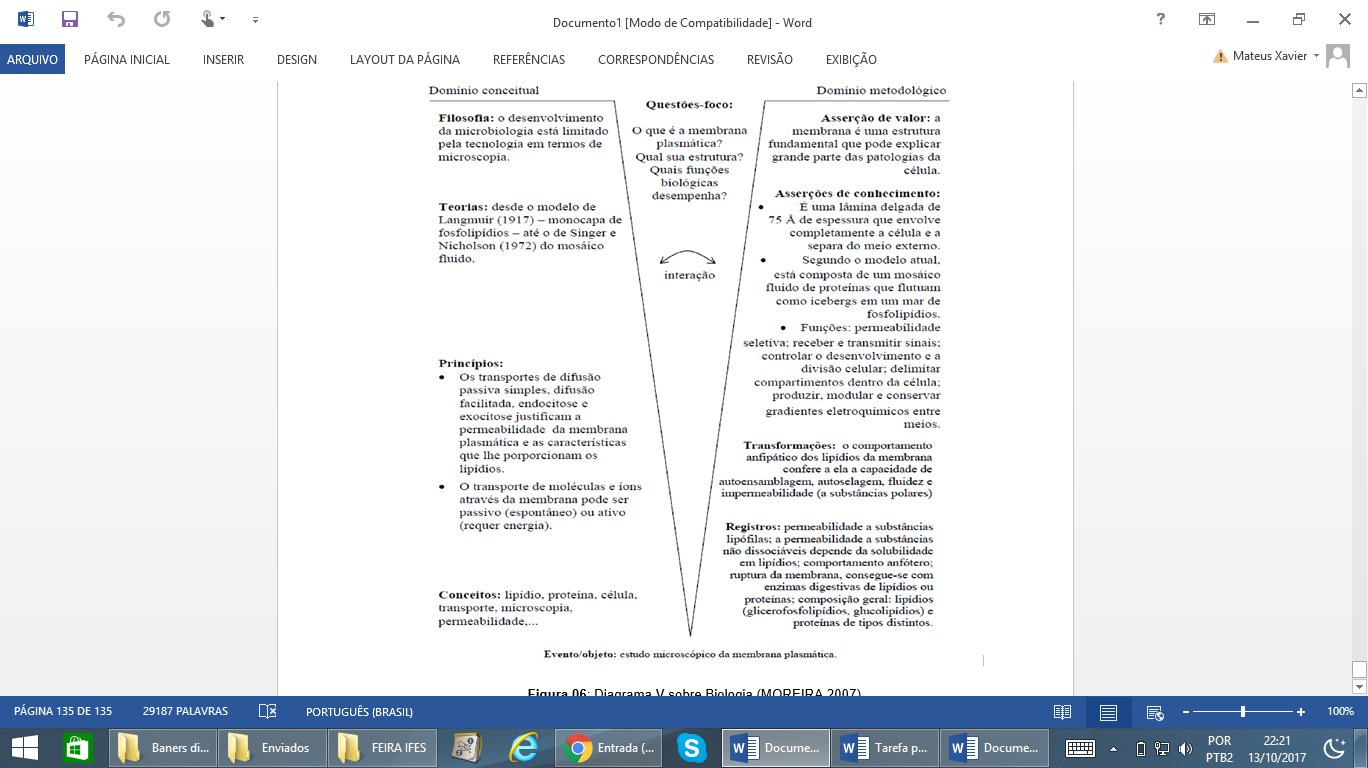 Conceitos: Formas de organização social, movimentos sociais, pensamento político e ação do Estado: Os sistemas totalitários na Europa do século XX: nazi-fascista, franquismo, salazarismo e stalinismo.
Interpretações: 
a) Errada,a alternativa esta errada,pois considera que a
agua e um ion e que,portanto,fara ligação com outro ion.
Sentença Descritora: 
Identificar registros de praticas de grupos sociais no tempo e no espaço.
b) Errada, a alternativa está errada,pois a ligação dipolo-dipolo
ocorre entre moléculas e o sal de amônio não é uma molécula.
Competências socioemocionais: 
Aprender a conhecer: Raciocínio e Aprender a aprender.
Aprender a fazer: Protagonismo.
Aprender a ser: Construção e Execução do Projeto de Vida.
c) Errada,a alternativa está errada,pois,a ligação
dipolo-dipolo induzido ocorre entre moléculas e o sal de
amônio não e uma molécula.
d) Correta.
Competências socioemocionais na BNCC: 
a) Valorizar e utilizar os conhecimentos historicamente construídos sobre o mundo físico, social, cultural e digital para entender e explicar a realidade, continuar aprendendo e colaborar para a construção de uma sociedade justa, democrática e inclusiva. 
b) Utilizar tecnologias digitais de comunicação e informação de forma crítica, significativa, reflexiva e ética nas diversas práticas do cotidiano (incluindo as escolares) ao se comunicar, acessar e disseminar informações, produzir conhecimentos e resolver problemas.
e) Errada, a letra está errada,pois ligações
covalentes acontecem entre átomos e agua e sais
de amônio não são atomos.
Transformações:
Regimes totalitários:
Registros / Dados: Opções:
     
 
A fixação de moléculas de vapor de água pelos núcleos de condensação ocorre por
A)ligações iônicas.
B)interações dipolo-dipolo.
C)interações dipolo-dipolo induzido.
Competências Cognitivas:
Competência de ÁREA 3 - Associar intervenções que resultam em degradação ou conservação ambiental a processo produtivos e sociais e a instrumentos ou ações cientifico-tecnologicos.
Habilidade H8- Identificar etapas em processos de obtenção,transformação,utilização ou reciclagem de recursos naturais,energéticos ou matérias-primas,considerando processos biologicos,quimicos ou fisicos neles envolvidos.
D)interações íon-dipolo.
E)ligações covalentes.
Evento 
ENEM: 2017 | Questão:126, Caderno Cinza
Partículas microscópicas existentes na atmosfera funcionam como núcleos de condensação de vapor de água que, sob condições adequadas de temperatura e pressão, propiciam a formação das nuvens e consequentemente das chuvas. No ar atmosférico, tais partículas são formadas pela reação de ácidos (H X
com a base NH3, de forma natural ou antropogênica, dando origem a sais de amônio (NH4X , de acordo com a
equação química genérica:
HX (g) + NH3 (g) –> NH4X (s)
[Speaker Notes: Suporte: www.wikifisica.com; https://curriculointerativo.sedu.es.gov.br/  e https://sedudigital.wixsite.com/preenemdigital]